CS 144Advanced C++ ProgrammingFebruary 5 Class Meeting
Department of Computer EngineeringSan Jose State UniversitySpring 2019Instructor: Ron Mak
www.cs.sjsu.edu/~mak
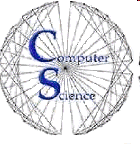 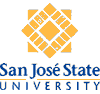 Assignment #1: Sample Solution
Do not attempt to write an entire program all at once and then try to get it to work.

Develop the program iteratively.
Each iteration incrementally adds functionality.

Each iteration ends with working code.
Always build on top of working code.
2
Assignment #1: Sample Solution, cont’d
Suggested iterations:

Read and print the input values (the numbers of plants). Use placeholders for the near and far plans.
With a fixed number of plants (the input contains only 5 and 0), make one trip of the near plan.
Add an inner loop to iteration 2 to make multiple trips until all the plants are watered. Test with different numbers of plants.
Add the code for the far plan and the code to determine which plan is better.
3
Overloading Function Names
A function is characterized by both its name and its parameters.
Number and data types of the formal parameters.

You can overload a function name by defining another function with the same name but with different parameters.
The parameters must differ by number or data type.
When you call a function with the shared name, the arguments of the call determine which function you mean.
4
Overloading Function Names, cont’d
Example declarations:


Example calls:


Be careful with automatic type conversions of arguments when overloading function names.
double average(double n1, double n2);
double average(double n1, double n2, double n3);
double avg2 = average(x, y);
double avg3 = average(x, y, z);
5
Call-by-Value
By default, arguments to a function are passed by value.

A copy of the argument’s value is passed to the function.

Any changes that the function makes to its parameters do not affect the calling arguments.
Example: The faulty swap function.
6
Call-by-Value, cont’d
void swap_by_value(int a, int b)
{
    int temp = a;
    a = b;
    b = temp;
}
swaps.cpp
Why doesn’t this function do what the programmer intended?
7
Call-by-Reference
If you want the function to be able to change the value of the caller’s arguments, you must use call-by-reference.
	
The address of the actual argument is passed to the function.
Example: The proper exchange function.
8
Call-by-Reference, cont’d
void swap_by_reference(int& a, int& b)
{
    int temp = a;
    a = b;
    b = temp;
}
swaps.cpp
Why is this code better?
Demo
9
Procedural Abstraction
Design your function such that the caller does not need to know how you implemented it.

The function is a “black box”.
10
Procedural Abstraction, cont’d
The function’s name, its formal parameters, and your comments should be sufficient for the caller.

Preconditions: What must be true when the function is called.

Postconditions: What will be true after the function completes its execution.
11
Testing and Debugging Functions
There are various techniques to test and debug functions.

You can add temporary cout statements in your functions to print the values of local variables to help you determine what the function is doing.

With the Eclipse or the NetBeans IDE, you can set breakpoints, watch variables, etc.
12
assert
Use the assert macro during development to check that a function’s preconditions hold.
You must first #include <cassert>
Example:

Later, when you are sure that your program is debugged and you are going into production, you can logically remove all the asserts by defining NDEBUG before the include:
assert(y != 0);
quotient = x/y;
#define NDEBUG
#include <cassert>
13
assert, cont’d
#include <iostream>

//#define NDEBUG
#include <cassert>

using namespace std;

/**
 * Print a positive value.
 * @param n the value which must be > 0.
 */
void print_positive(int n);

int main()
{
    print_positive(-3);
    return 0;
}

void print_positive(int n)
{
    assert(n > 0);
    cout << "n = " << n << endl;
}
assert.cpp
Demo
14
Assignment #2: Monty Hall Problem
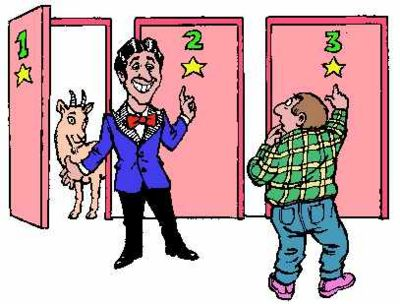 Behind one door is a new car.
Behind the other two doors are goats.
Can you pick the right door?
15
Assignment #2: Monty Hall Problem, cont’d
Do a hierarchical decomposition.
Iteratively add new functionality to code that works.
Choose good function names.
Use parameters wisely.

You will need to generate random numbers.
Use the same seed value if you always want the same sequence of random numbers for testing.

Your final program should have correct output and be easy to read.
16
Streams
I/O (input/output) for a program can be considered a stream of characters.

Represented in a program by a stream variable.

An input stream into your program can be
characters typed at the keyboard
characters read from a file

An output stream from your program can be
characters displayed on the screen
characters written to a file
17
File I/O
In order for a program to read from a data file, it must first connect a stream variable to the file.
#include <fstream>
using namespace std;
...
ifstream in_stream;   // input  file stream variable
ofstream out_stream;  // output file stream variable
...
in_stream.open("infile.dat");    // connect to the input file
out_stream.open("outfile.dat");  // connect to the output file
...
// Read three integer values from the input file.
int value1, value2, value3;
in_stream >> value1 >> value2 >> value3;

// Write to the output file.
out_stream << "Value #1 is " << value1 
           << " and Value #2 is " << value2 << endl;
18
File I/O, cont’d
Close a stream when you’re done with reading or writing it.


Closing a stream releases the associated file for use by another program.
in_stream.close();
out_stream.close();
19
Stream Name vs. File Name
Do not confuse the name of a program’s stream variable with the name of the file.
The stream variable’s name is internal to the program.
The file’s name is external to the program.

Calling a stream’s open method connects the stream to the file.

A stream is an object.
open and close are functionswe can call on the object.
We’ll learn about C++
classes and objects later.
20
cin and cout
Predefined stream variables cin and cout represent standard in (keyboard) and standard out (monitor screen).

You must have:

When you run your program on the command line, you can use I/O redirection to redirect standard in and standard out to text files.
#include <iostream>
using namespace std;
21
Formatting Output
Formatting a value that is being output includes
Determine the width of the output field
Decide whether to write numbers in fixed-point notation or in scientific notation
Specify how many digits after the decimal point

To format output to cout, call its member functions:
Use fixed-point notation instead of scientific notation.
Always include the decimal point in the output.
Two digits after the decimal point.
cout.setf(ios::fixed);
cout.setf(ios::showpoint);
cout.precision(2);
22
Output Manipulators
Manipulator function setw sets the width of an output field.

Manipulator function setprecision sets the number of places after the decimal point.

Embed calls to manipulators in output statements.
Examples:
#include <iomanip>
using namespace std;
...
cout << "Value 1 = " << setw(10) << value1 << end;
cout << "$" << setprecision(2) << amount << endl;
23
Passing Streams to Functions
Pass stream objects to functions only via call-by-reference.

Example:
Why?
void copyFile(ifstream& source, 
              ofstream& destination);
24
Character I/O
Recall that the operator  >> used on cin skips blanks.

To read all characters from an input stream, including blanks, use the get method:



Use the put method to output any character to an output stream: cout.put(ch);
char ch;
...
cin.get(ch);
25
Character I/O, cont’d
You can use built-in function getline to read an entire input line, including blanks, into a string variable:
string text;

getline(cin, text);
26
Predefined Character Functions
Some very useful Boolean functions that test a character:

isupper(ch)
islower(ch)
isalpha(ch)
isdigit(ch)
isspace(ch)
toupper(ch)
tolower(ch)
27
The eof Function
Boolean function eof tests whether or not an input stream has read the entire file.
eof = end of file
Example:


Function eof returns true only after an attempt was made to read past the end of file.
It’s not a warning that you’re about to read past the end of file.
if (in_stream.eof()) ...
28